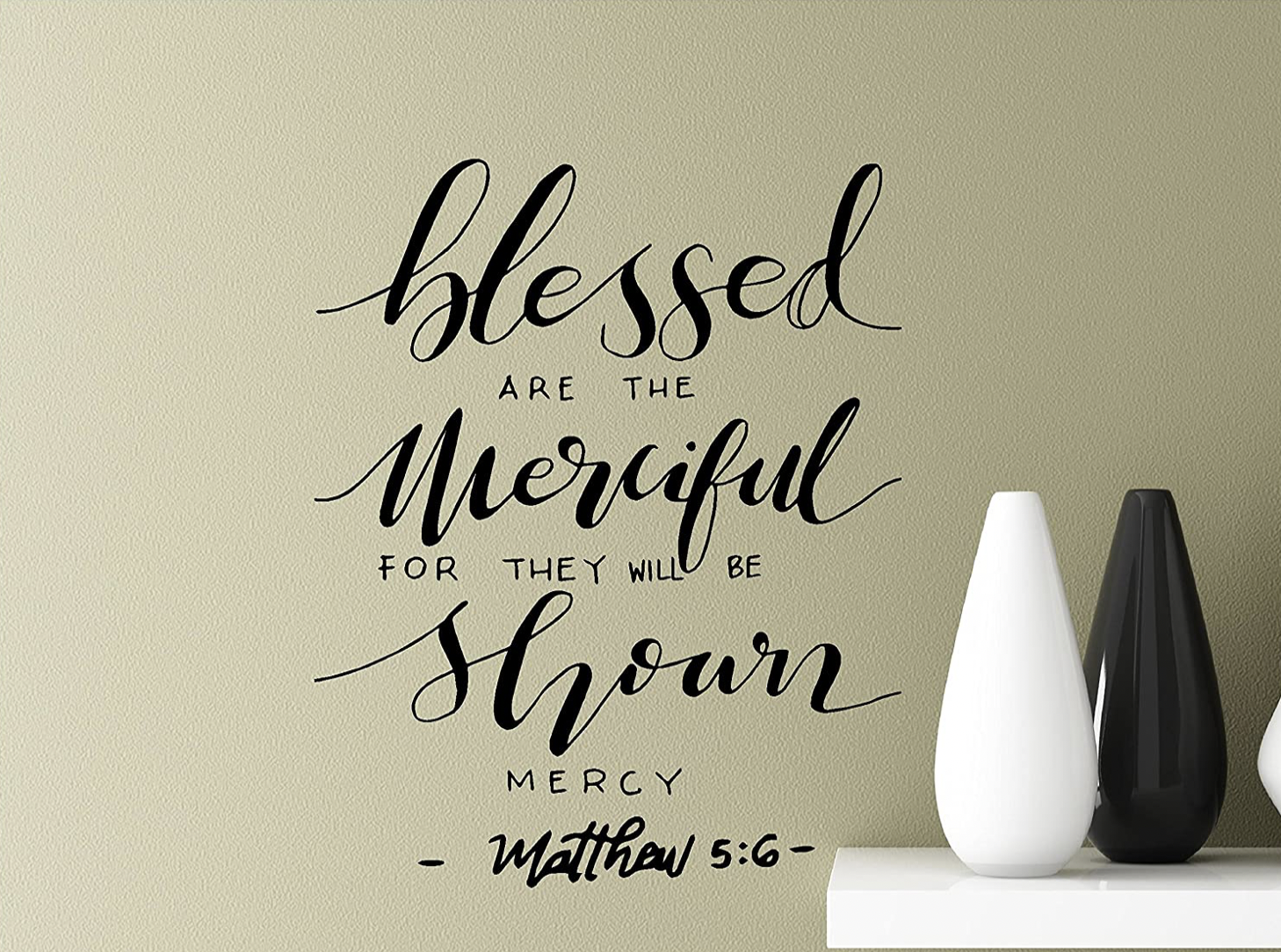 His Great Love That Offers Mercy
Matthew 5:7 – Blessed are the merciful, for they shall obtain mercy.  

What is mercy?  

Compassion + Action = Mercy 
 
Mercy is compassion in action.
Mercy is from a Hebrew word checed (Ces-sid), which is often rendered as goodness, kindness, or loving kindness.  

The LORD descended in the cloud and stood with him there, and proclaimed the name of the LORD. The LORD passed before him and proclaimed, “The LORD, the LORD, a God merciful and gracious, slow to anger, and abounding in steadfast love and faithfulness, keeping steadfast love for thousands, forgiving iniquity and transgression and sin, but who will by no means clear the guilty, visiting the iniquity of the fathers on the children and the children's children, to the third and the fourth generation.”     Ex. 34:5-7
Mercy creates a longsuffering, patient, enduring, selfless, tolerance.

It “is the outward manifestation of pity; it assumes need on the part of him who receives it, and resources adequate to meet the need on the part of him who shows it. (Vines)
It was mercy coupled with love that led Abraham to rescue his selfish nephew Lot. 
It was mercy coupled with love that led Joseph to forgive his brothers and to provide them food for their families. 
 
It was mercy coupled with love that led Moses to plead with the Lord to remove the leprosy of his sister Miriam. 
 
Mercy coupled with love led David to spare the life of Saul.
God is Merciful:  
Who is a God like you, pardoning iniquity
and passing over transgression
for the remnant of his inheritance?
He does not retain his anger forever,
because he delights in steadfast love.
He will again have compassion on us;
he will tread our iniquities underfoot.
You will cast all our sins
into the depths of the sea. Micah 7:18-19
In the O.T. God’s special treatment of those who are His is Mercy coupled with Love.  

“The association of checed (ces-sid) with “covenant” keeps it from being misunderstood as mere providence or love for all creatures; it applies primarily to God’s particular love for His chosen and covenanted people” (Vines) 
 
1. God does not abandon His people, even when they rebel against Him…
But from there you will seek the LORD your God and you will find him, if you search after him with all your heart and with all your soul. When you are in tribulation, and all these things come upon you in the latter days, you will return to the LORD your God and obey his voice. For the LORD your God is a merciful God. He will not leave you or destroy you or forget the covenant with your fathers that he swore to them.  Deut. 4:29-31

The mercy of God toward us is manifested in two profound ways:
1.  God provides comfort and help when we are distressed.
God was merciful in creation (v. 6-9), 
He was merciful when he led Israel across the Red Sea and rescued them from their enemies (v. 10-20) 
 
He was merciful when He gave them the land of Canaan for a home and a heritage. (20-24) 
 
He was merciful even in their daily provision of food (v. 25)
The mercy of God is also manifested toward us in the forgiveness of sins. 
Judgment w/o mercy is the result of sin w/o the work of Christ. 
For if we go on sinning deliberately after receiving the knowledge of the truth, there no longer remains a sacrifice for sins, but a fearful expectation of judgment, and a fury of fire that will consume the adversaries. Anyone who has set aside the law of Moses dies without mercy on the evidence of two or three witnesses. Heb.10:26-29
In him we have redemption through his blood, the forgiveness of our trespasses, according to the riches of his grace, which he lavished upon us, in all wisdom and insight. Eph. 1:7-8

But God, being rich in mercy, because of the great love with which he loved us, even when we were dead in our trespasses, made us alive together with Christ, by grace you have been saved… Eph. 2:4-5
God’s love is unconditional.
Receiving God’s mercy is not. 
All men are sinners (God loves them all) 
But not all men are forgiven.
Mercy is not:
Apathy
Disregard for law or justice:
If God is merciful, how can He be just?
 
We Have A Merciful High Priest: 
 
And he came and preached peace to you who were far off and peace to those who were near.  Heb. 2:17

Compassion + Action= Mercy 

In every true act of mercy, someone pays the price. God did, the Good Samaritan did, and so do we. 

To be merciful is to bear the load for someone else.
Mercy that ignores sin is not true mercy. 

God’s mercy pays the price. 

Mercy demands that we deal with our own conduct. 

Luke 13:3 – I tell you, no; but unless you repent you will all likewise perish.
The good news of the gospel is that God is merciful.
Jesus told them, “Go and learn what this means: ‘I desire mercy and not sacrifice’”.    (Matt 9:13).
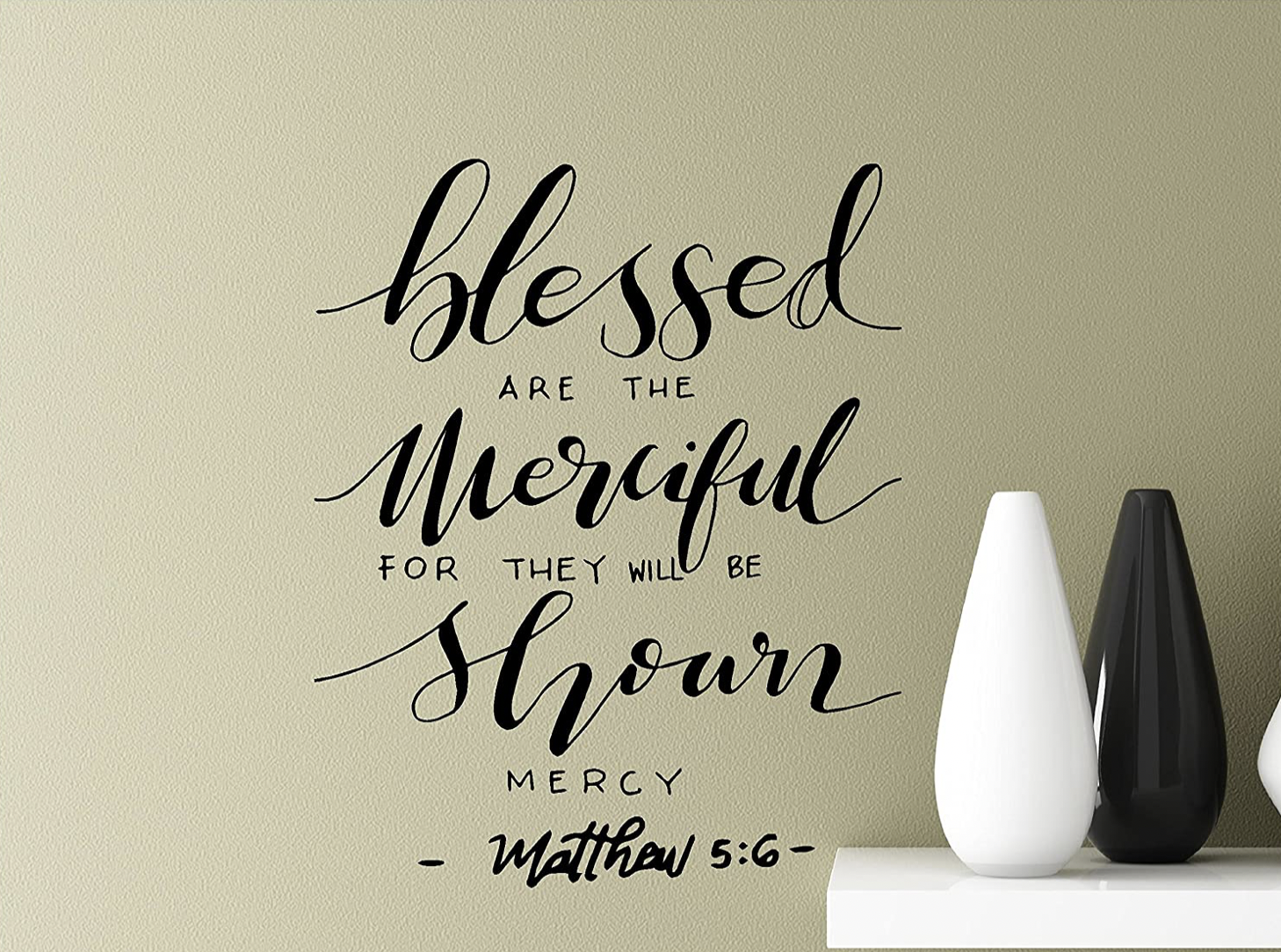